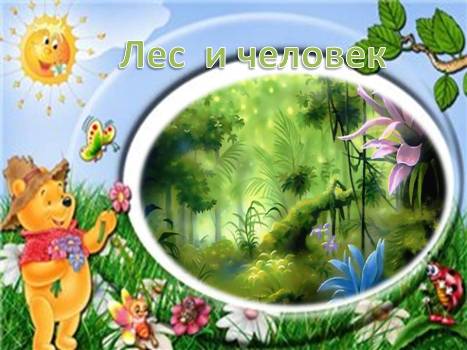 Выполнила учитель начальных 
классов Ажбакова Фаруза Абделхаликовна 
окружающий мир 4 класс
тема : Лес и человек
цели урока: 
сформировать у учащихся представление  о роли леса в жизни человека и природы; 
ознакомить с экологическими проблемами леса, которые возникли по вине человека, с охранной деятельностью людей в зоне лесов;
 развивать познавательный интерес;
 воспитывать уважение и любовь к природе, культуру поведения.
Блиц – турнир « Я знаю лес»
-Какой лес мы называем тайгой? 
-Назови дерево: «Высокое, стройное, с желтовато - красноватой или бурой  корой. Ветви только на вершине. Хвоинки длинные, расположено попарно. Шишки маленькие , округлые». 
-Какое особое отличие есть у лиственницы? 
-Какая птица распространяет плоды кедровой сосны? 
-Какое дерево является символом  России?
-Это животное умеет не только прыгать, но и летать. 
-Плодами, какого дерева являются  желуди? 
-У какого животного пять черных полос на спине? 
-Какое дерево широколиственного леса при цветении распространяет вокруг чудесный аромат? 
-Узнайте животное по описанию: «Любит темные леса, к жертве тихо подкрадывается, имеет пятнистый окрас, «бакенбарды» и кисточки на ушах»?
стихотворение С. Никулиной    «Русский лес»
Лес – это место отдыха человека
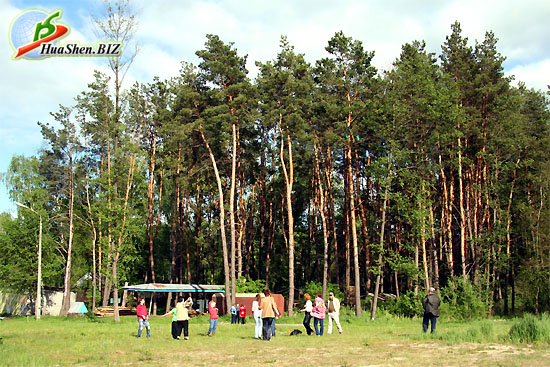 Лес – это аптека
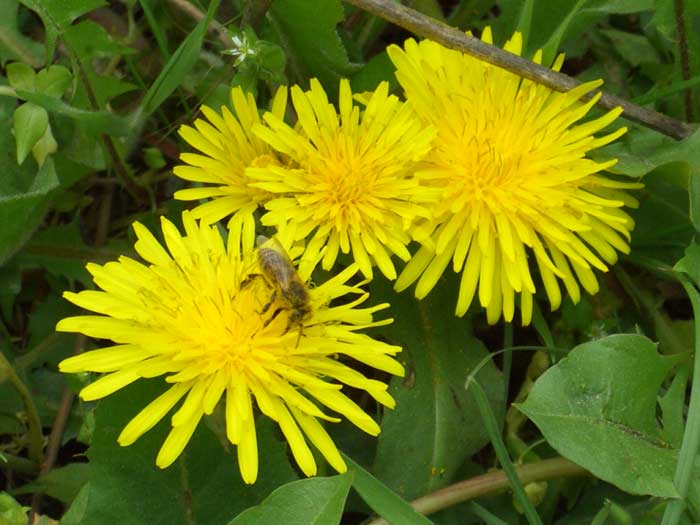 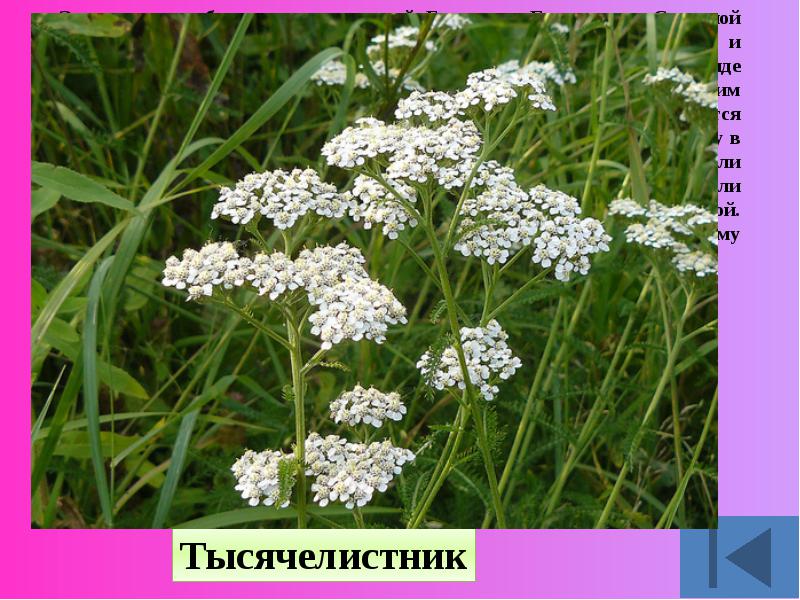 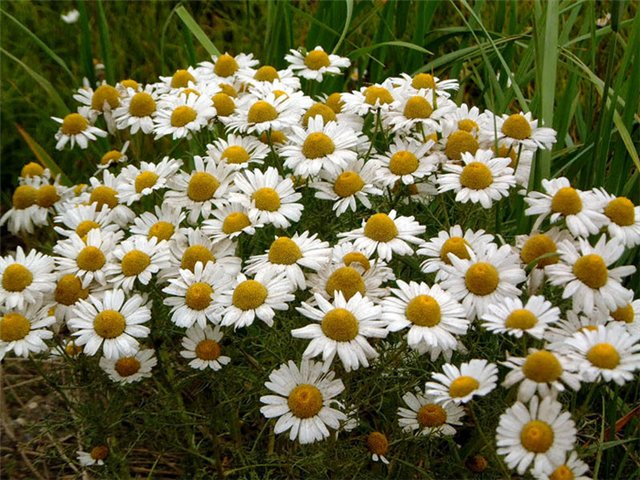 Источник чистой воды и пищи
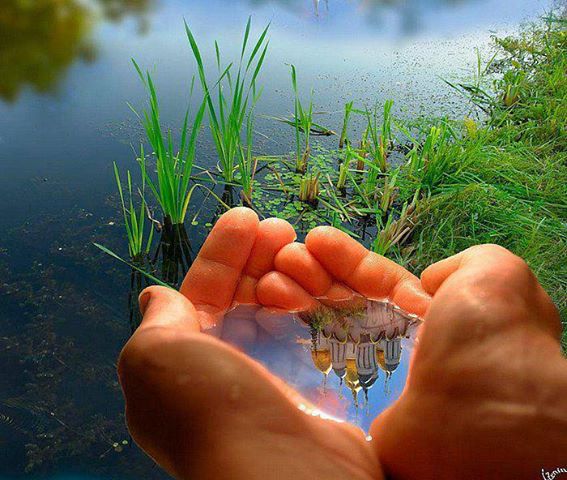 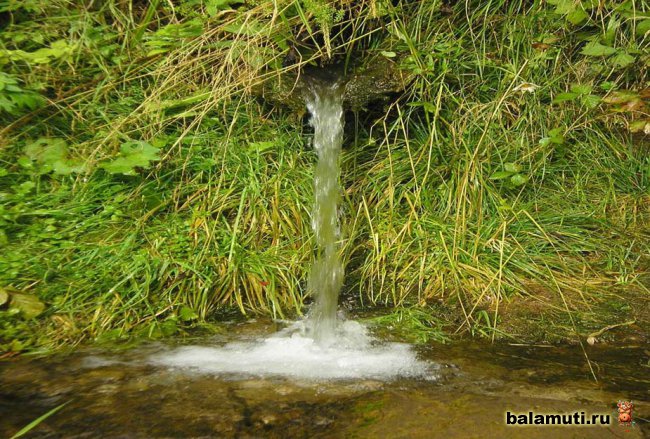 Источник топлива
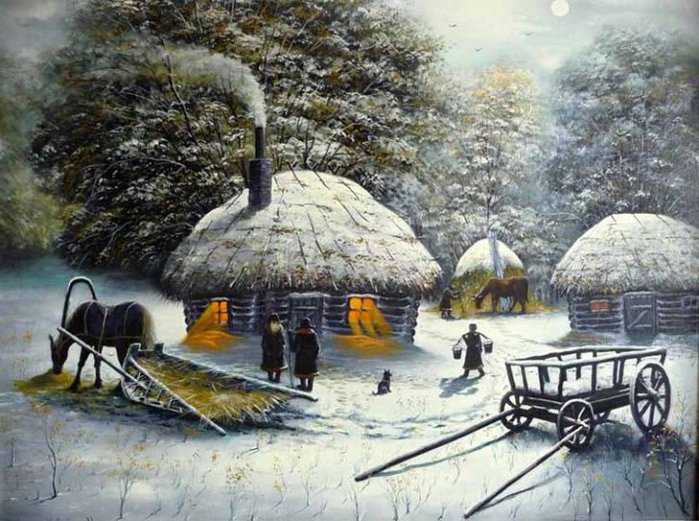 Дом для растений , животных и       грибов
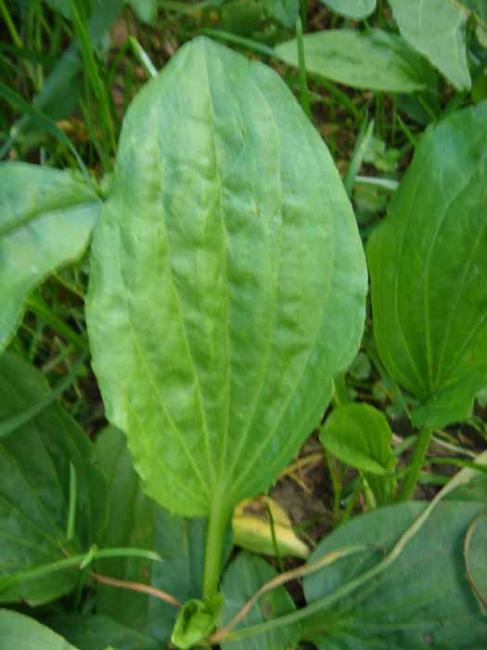 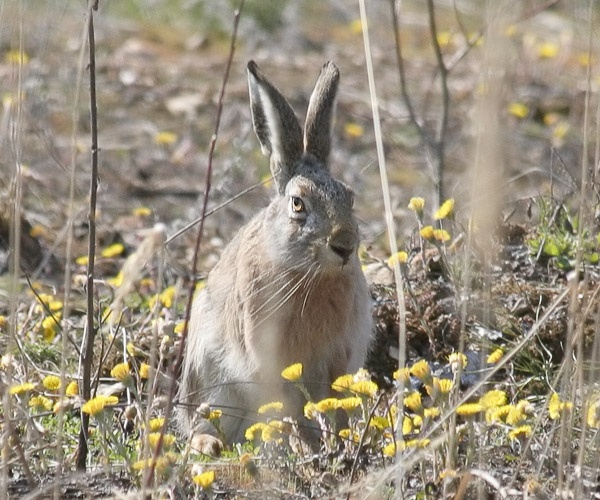 Защитник воздуха , водоемов и почв
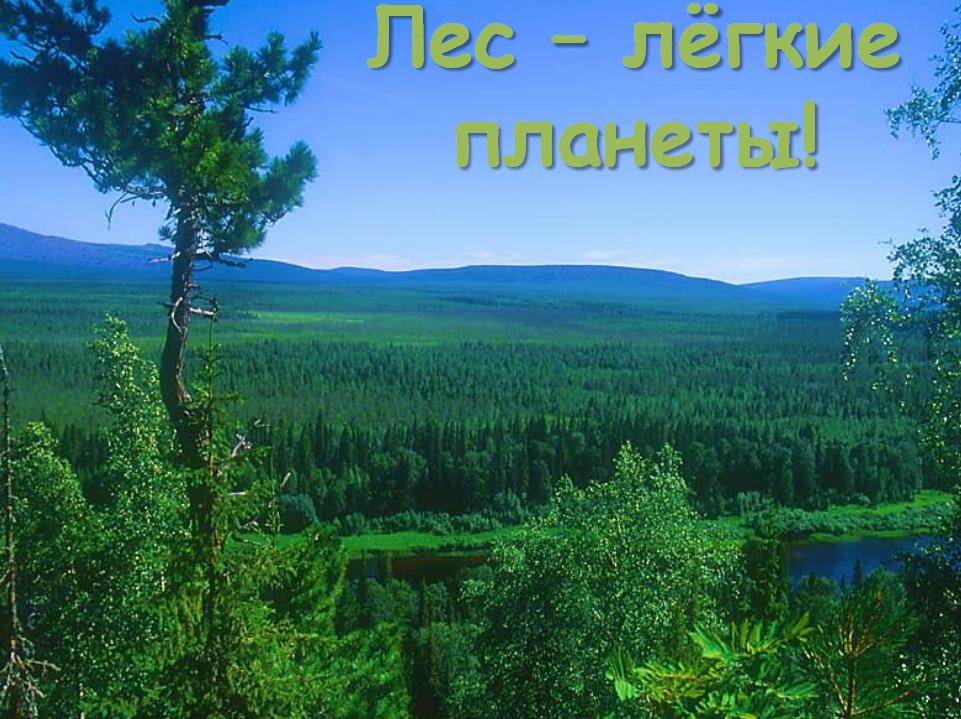 Значение леса
Место отдыха
Аптека
Источник тепла
Источник пищи и чистой воды
Источник тепла
Дом для растений, животных и грибов
Защитник воздуха, водоемов и почв
( листья выделяют ФИТОНЦИДЫ)
Экологическая проблема
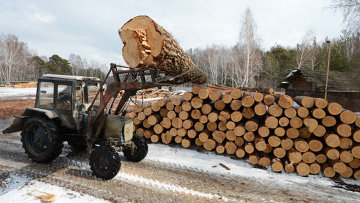 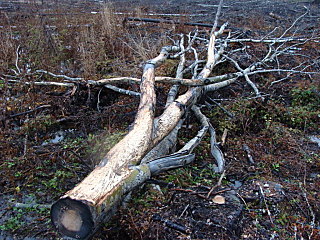 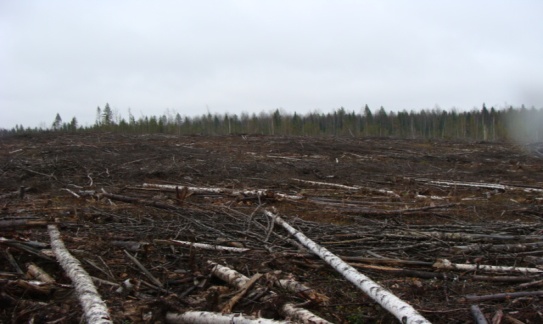 Проблема леса
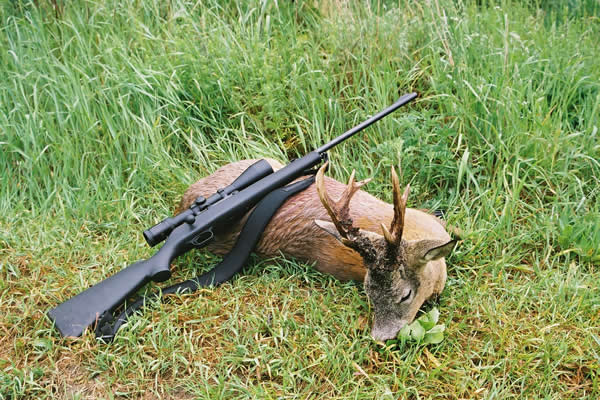 Красная книга
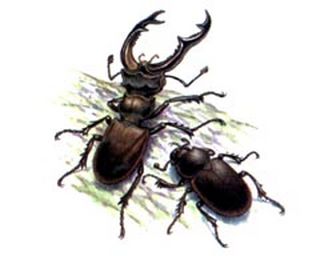 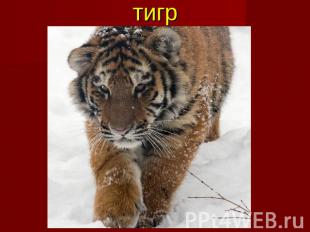 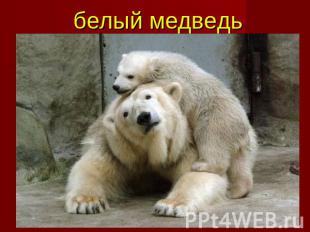 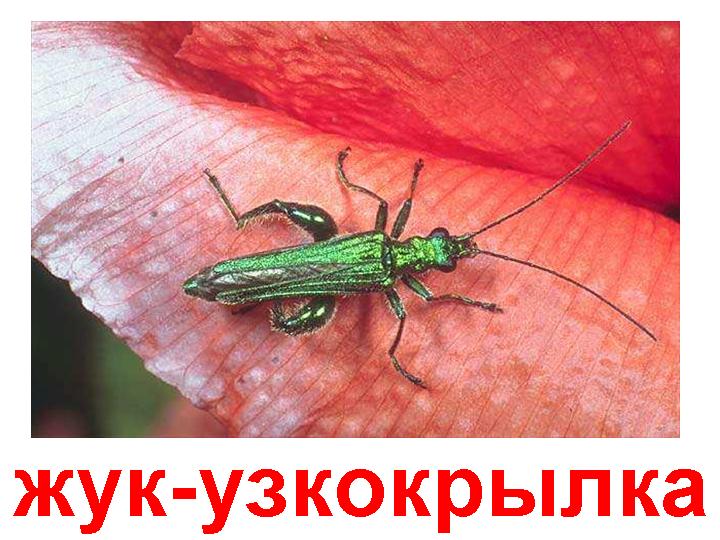 Физкультминутка
Итог урока
-Назовите значение леса для человека? 
Ребята, что вам понравилось на уроке?
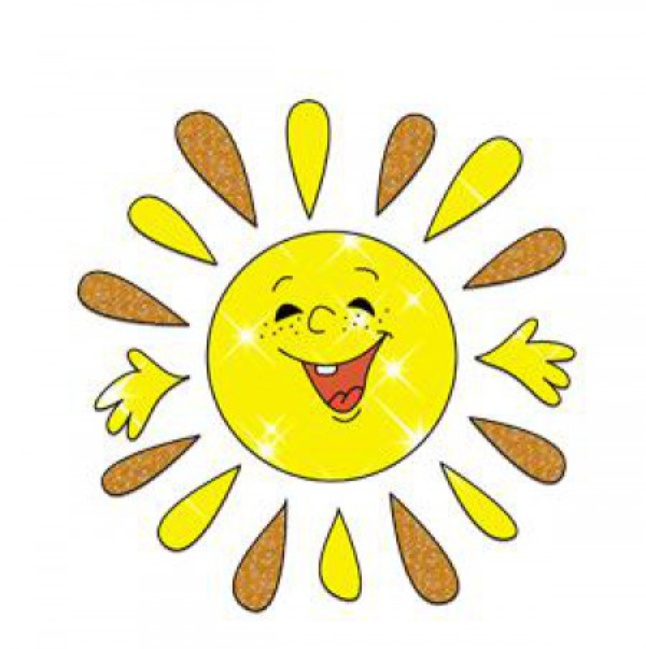 СПАСИБО ЗА ВНИМАНИЕ!